Знайди аналогію
Підготувала 
Соха Н. В.
м. Запоріжжя
27.06.2023
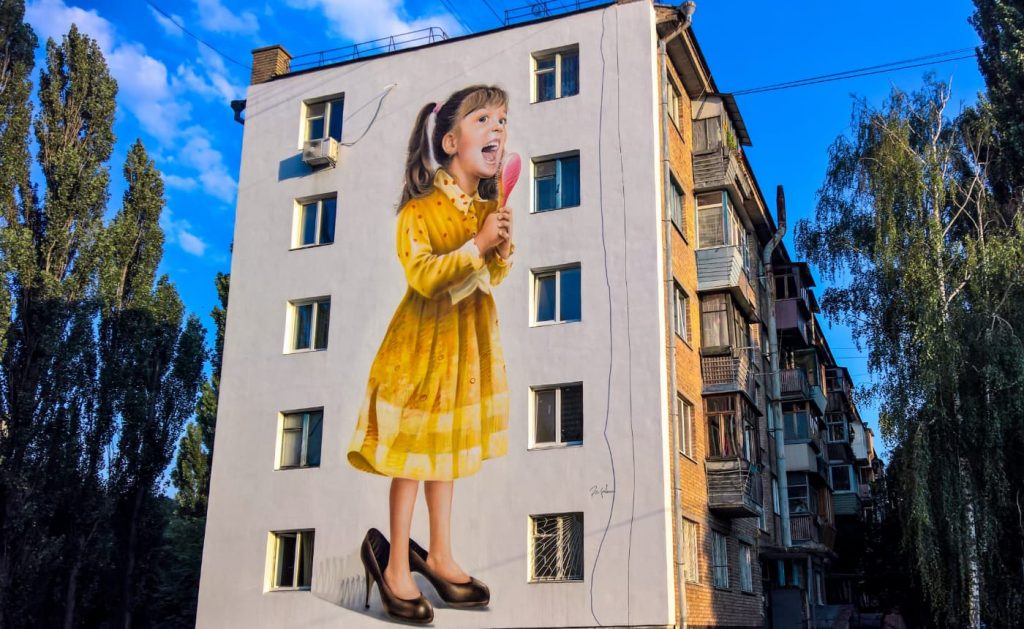 Водоспад
Море
Диня
Поїзд
Гори
Цукерки
Повітряний змій
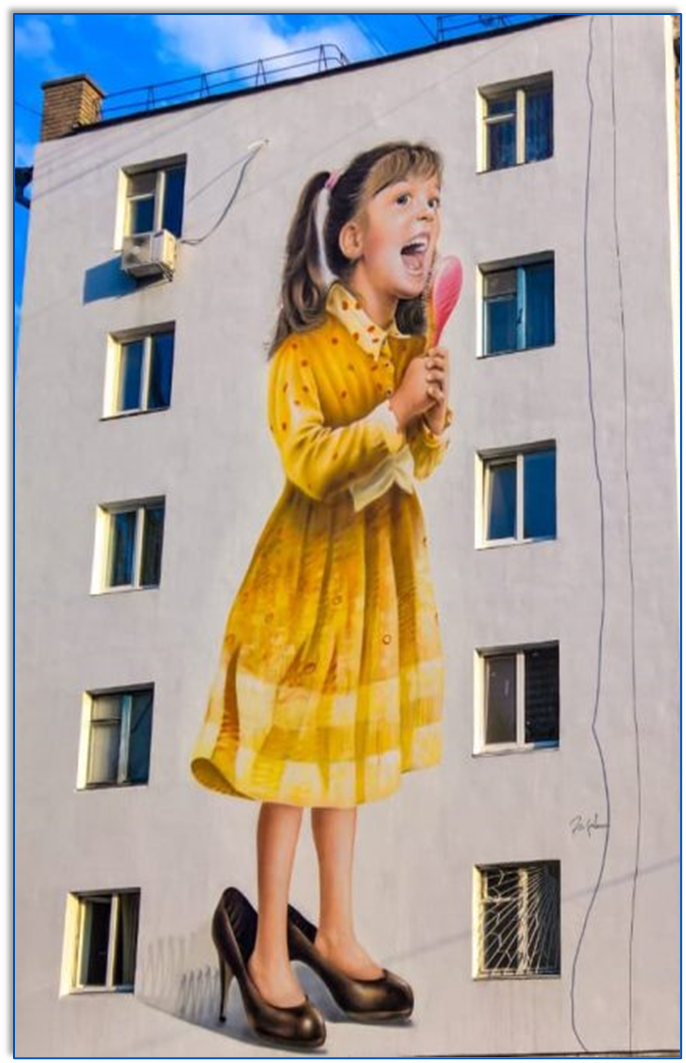 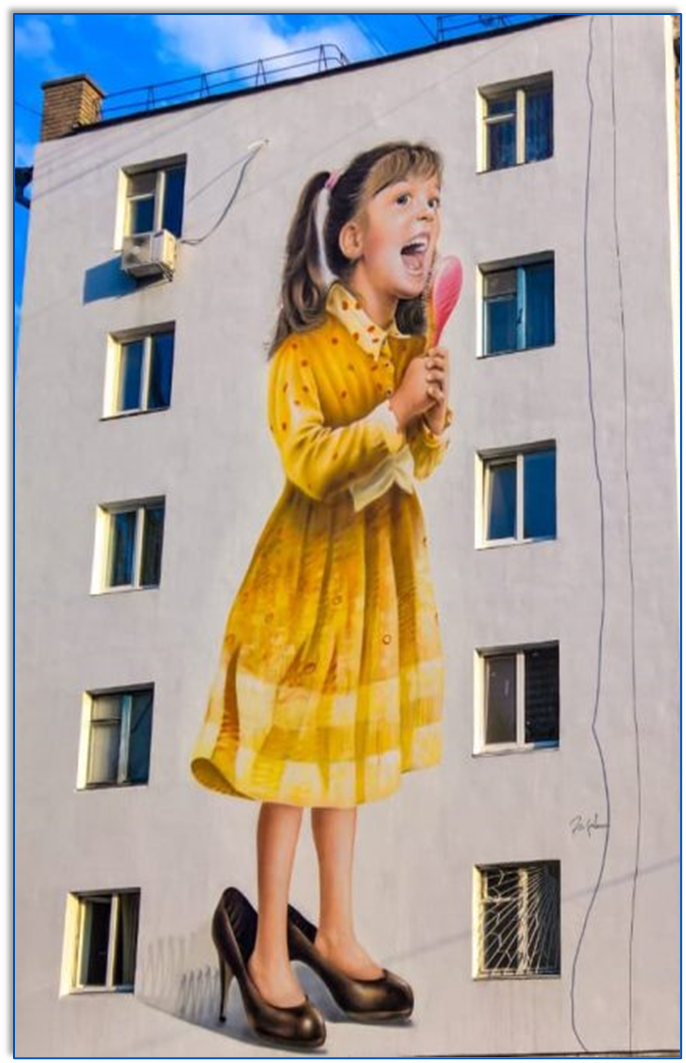 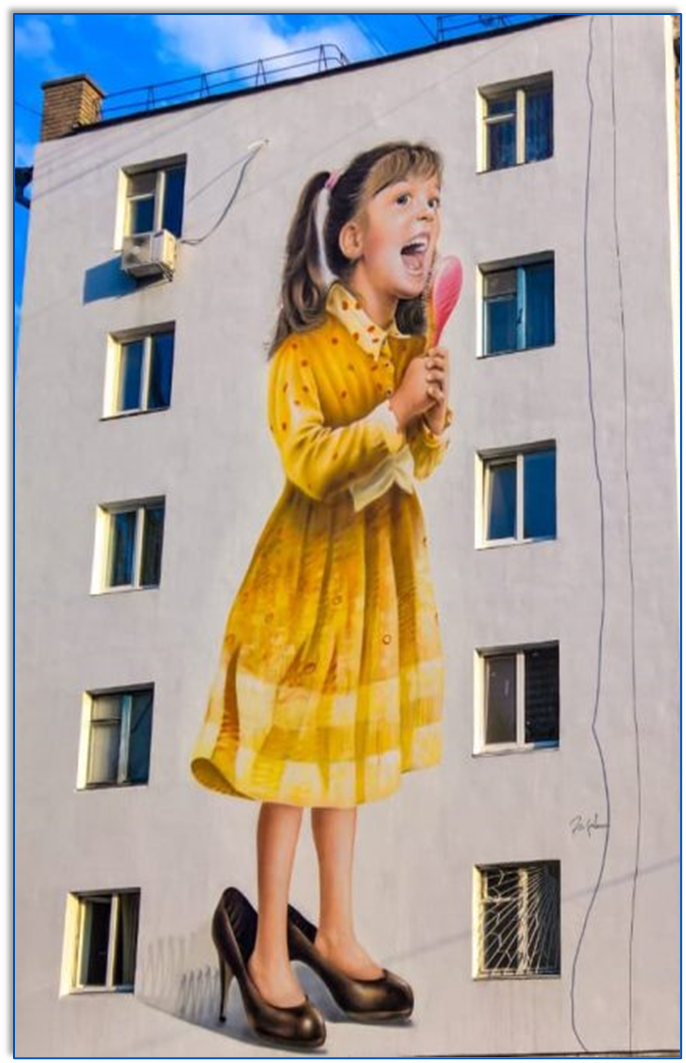 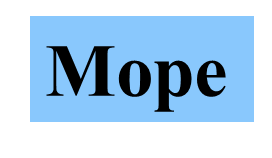 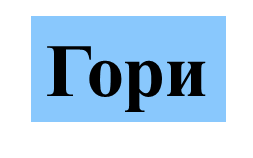 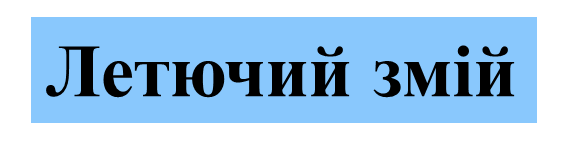 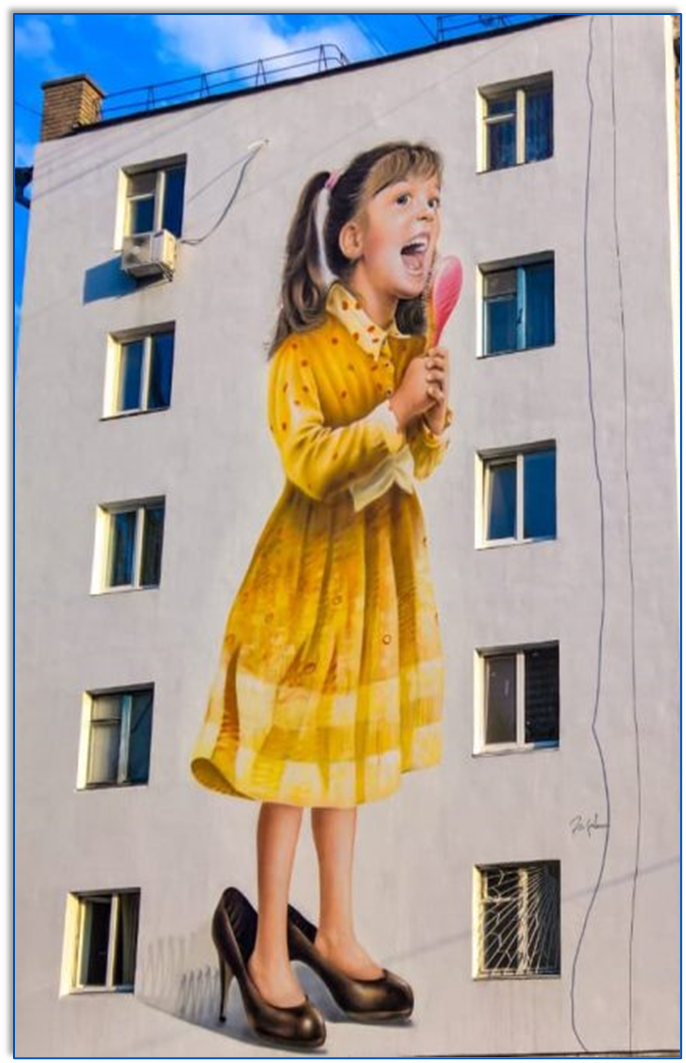 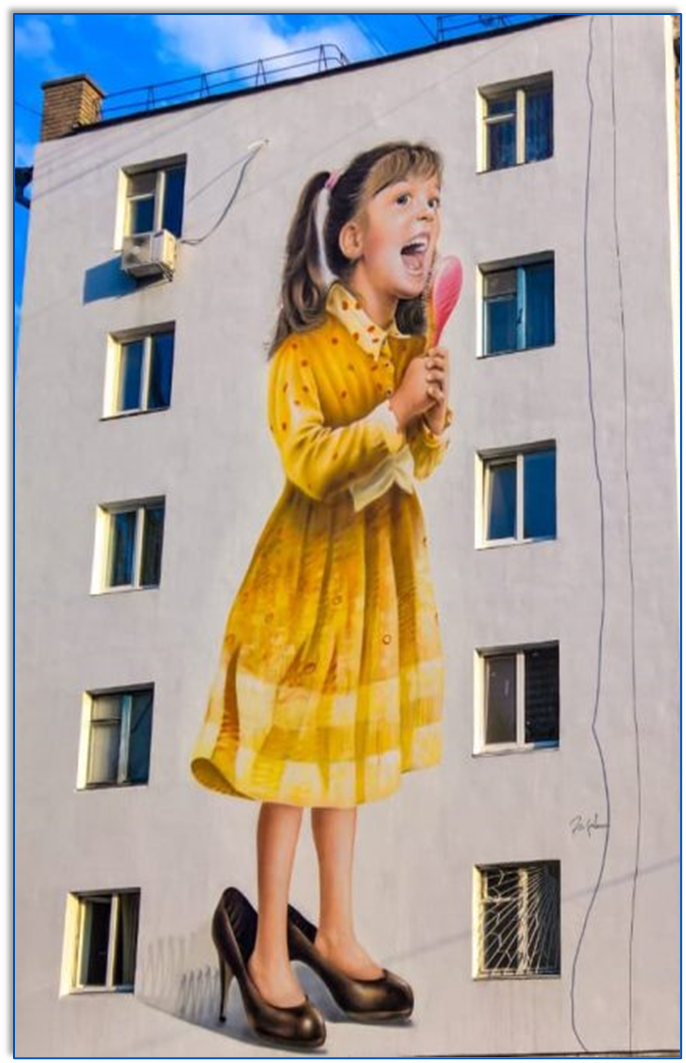 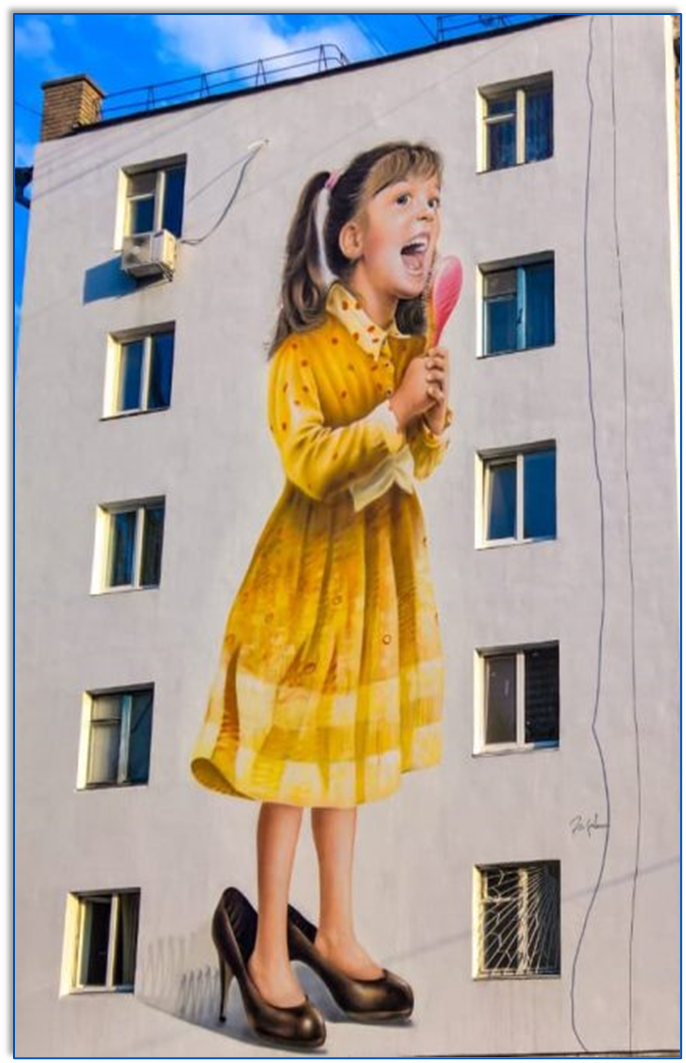 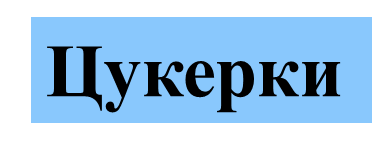 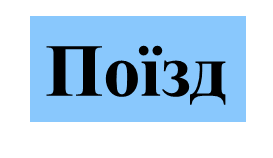 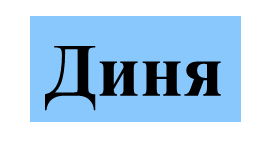 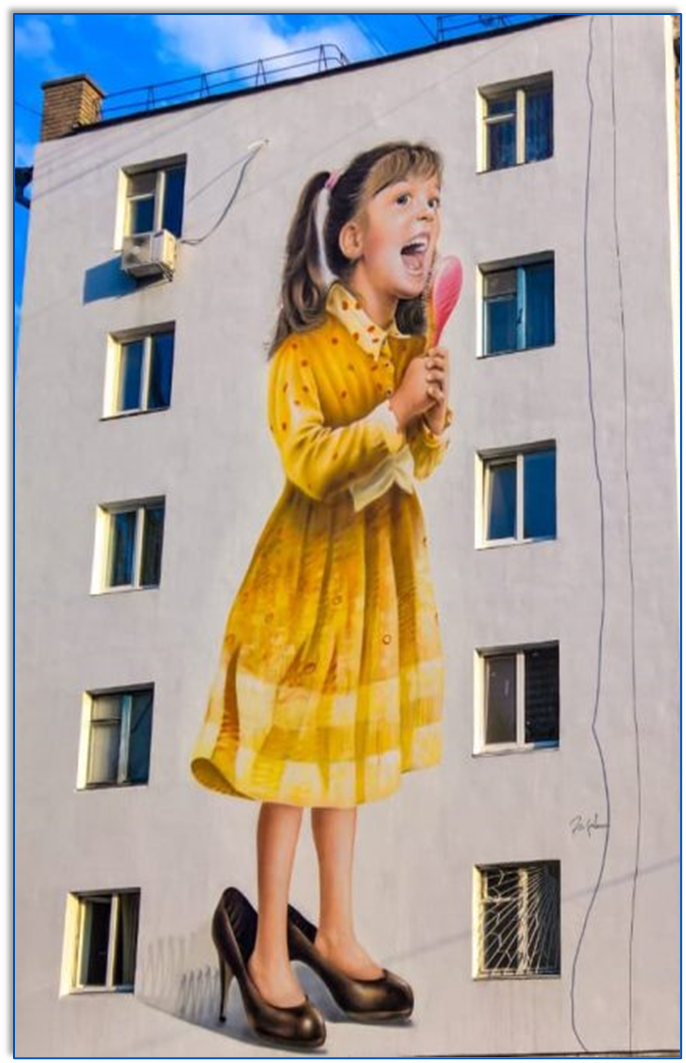 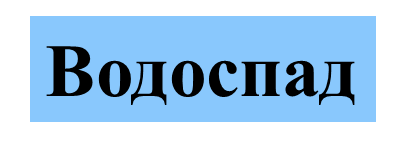 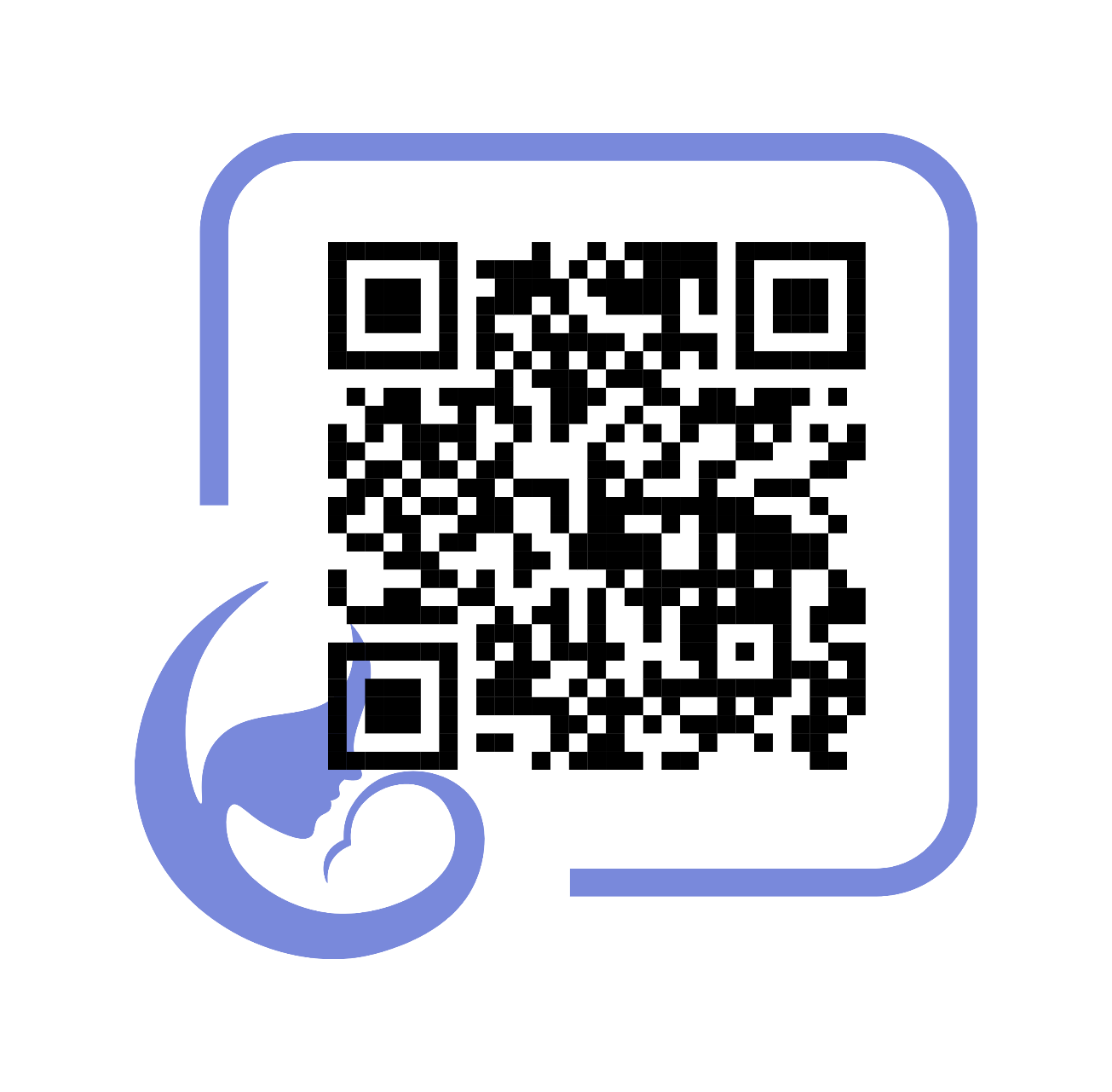 https://learningapps.org/display?v=p099v6gmn23
І частина
Знайди можливі аналогії між малюнком та словом
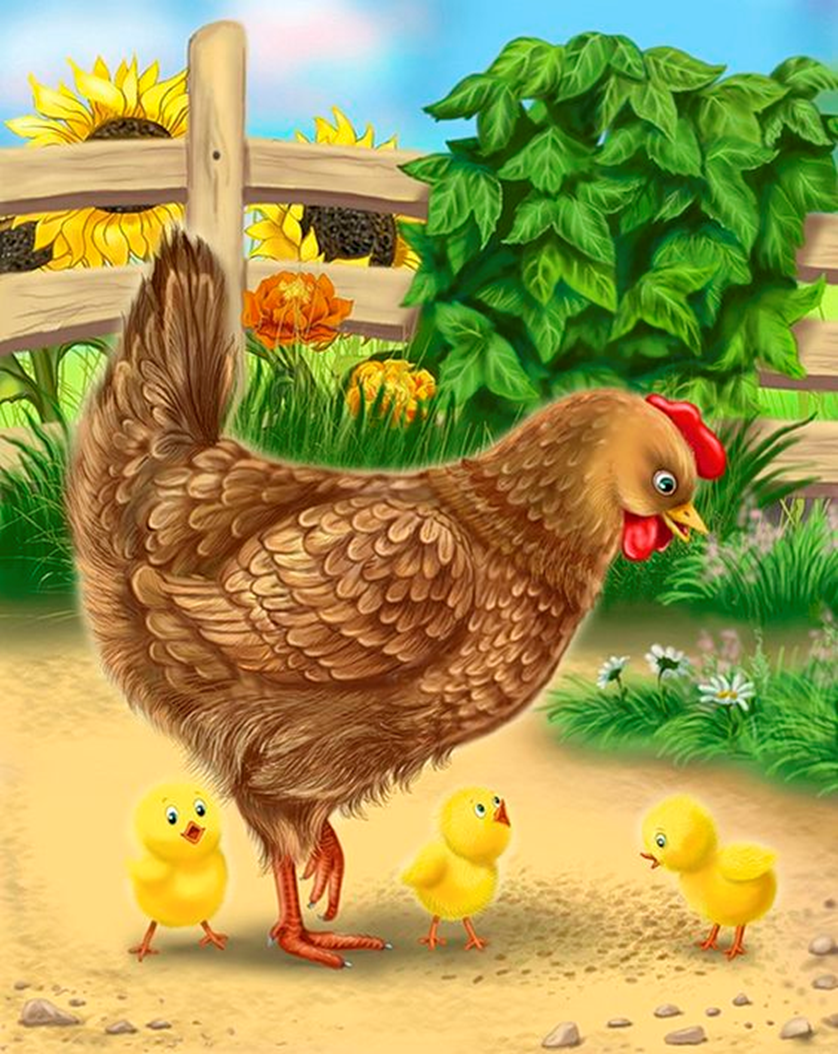 Сонце
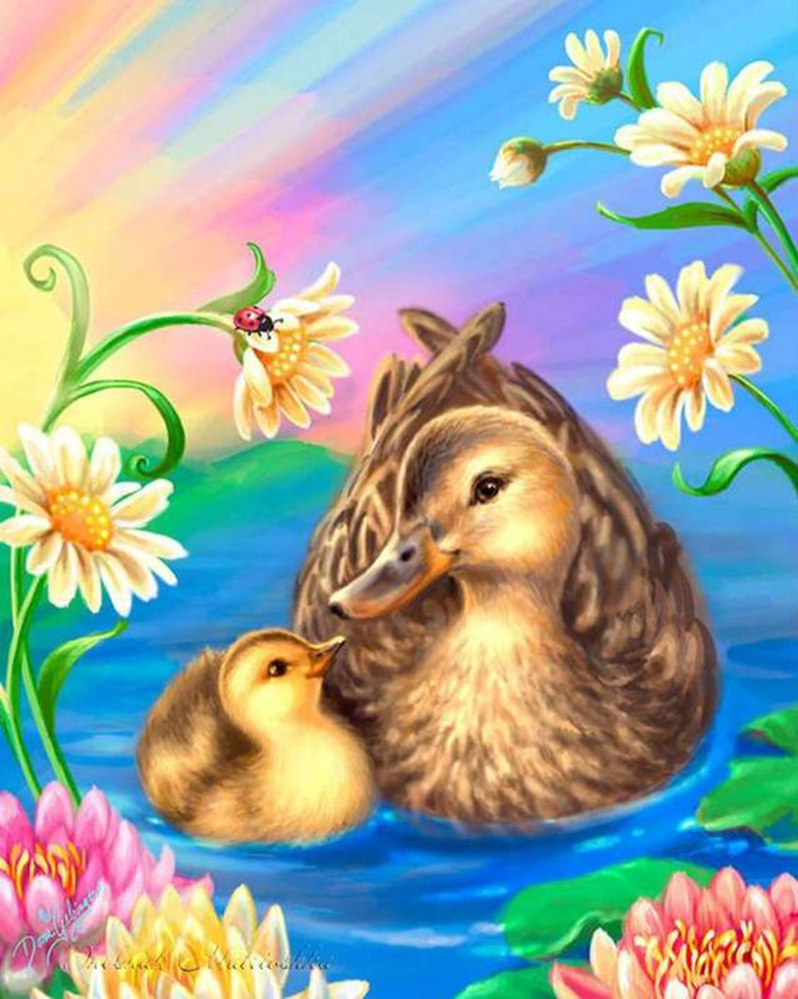 Веселка
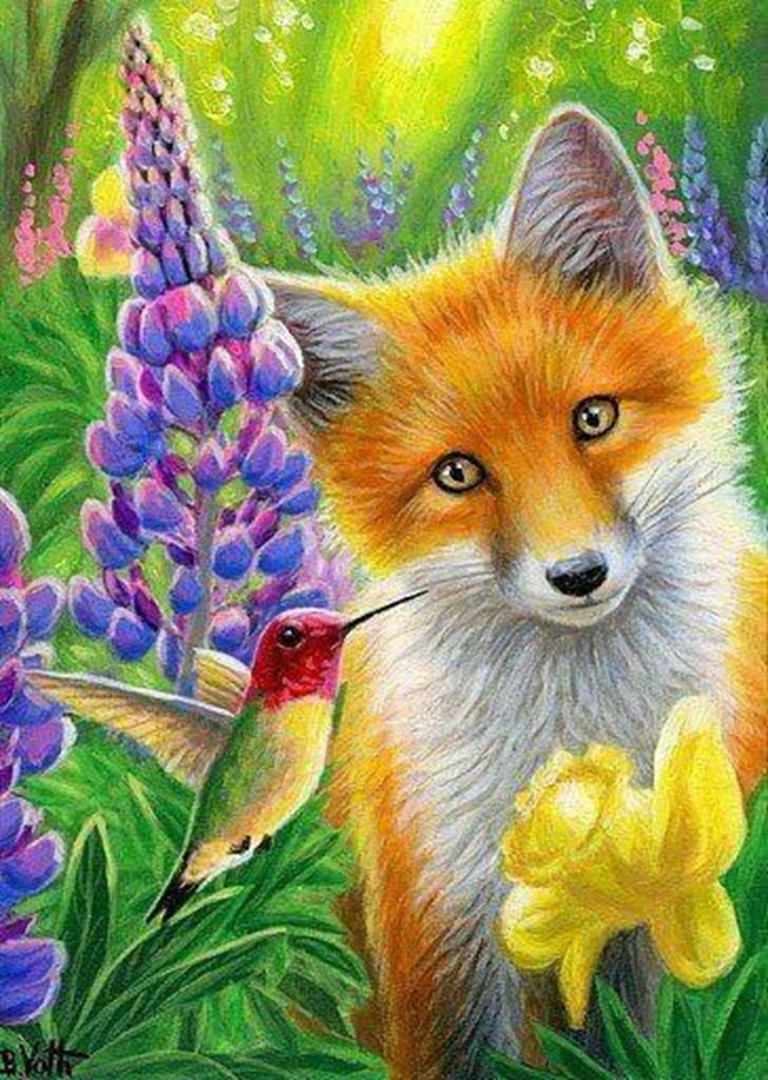 Виноград
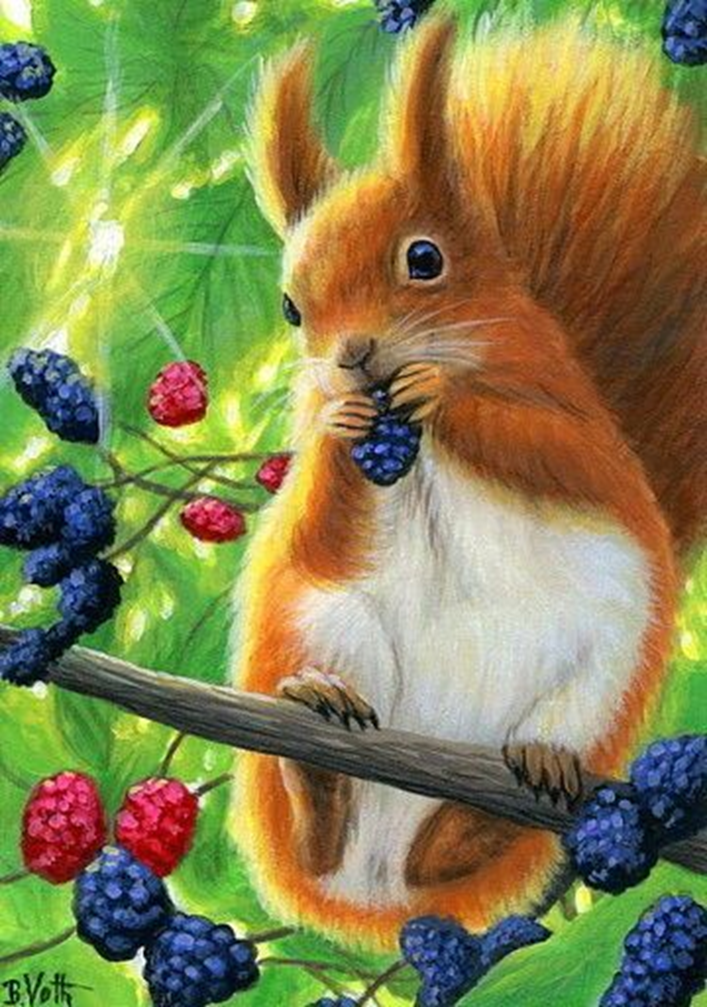 Зірка
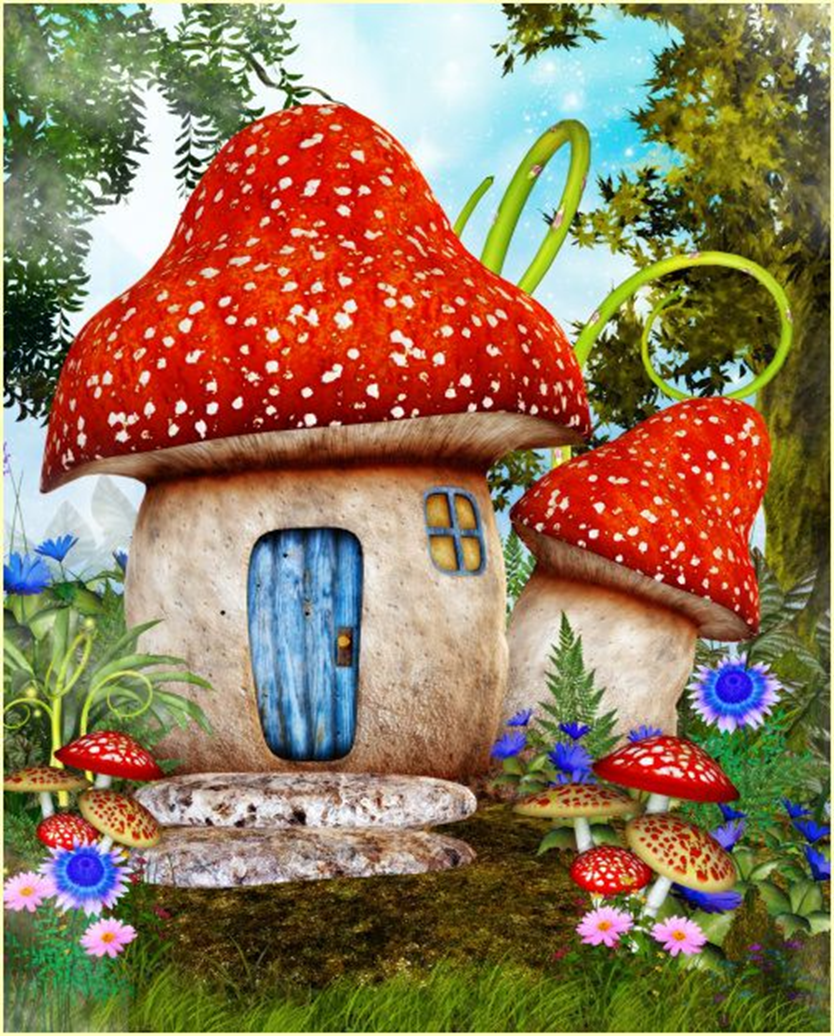 Полуниця
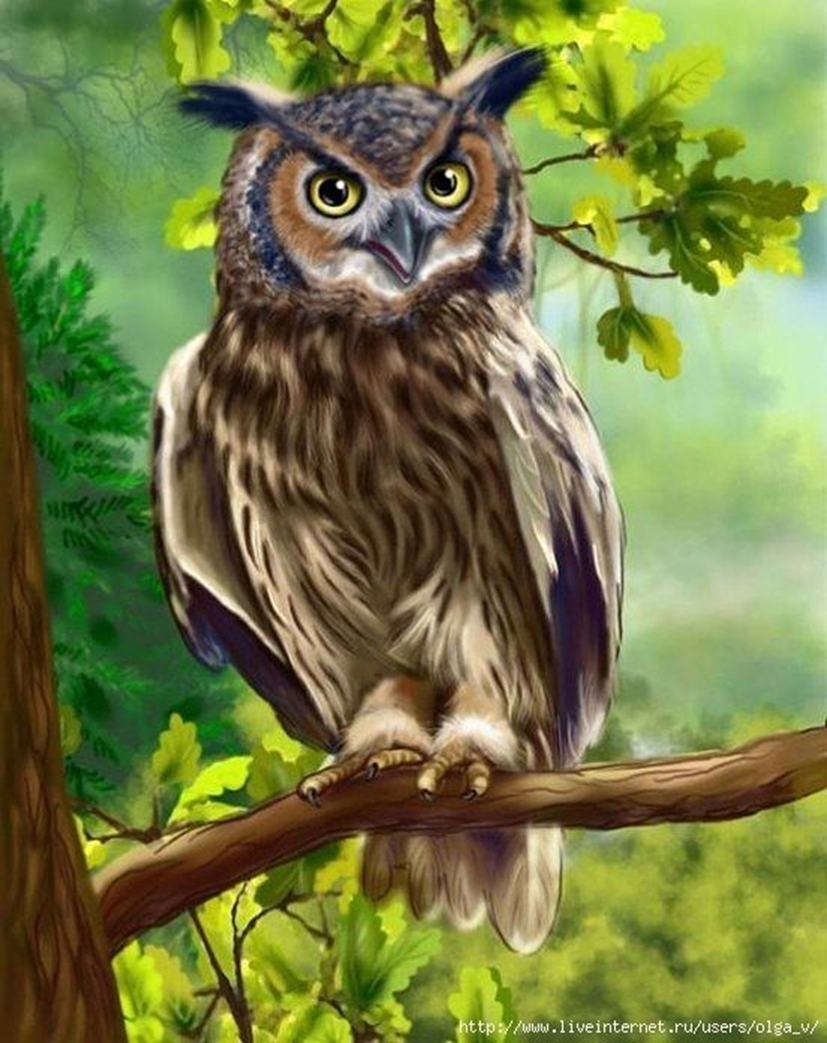 Їжак
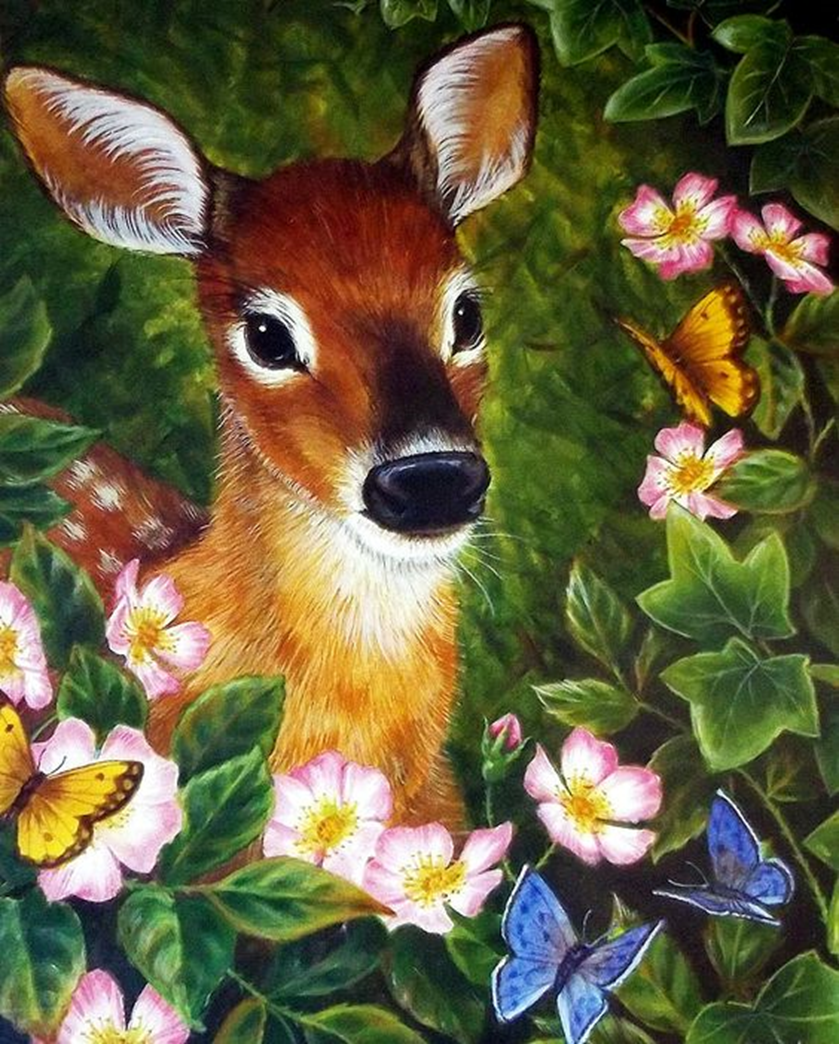 Букет
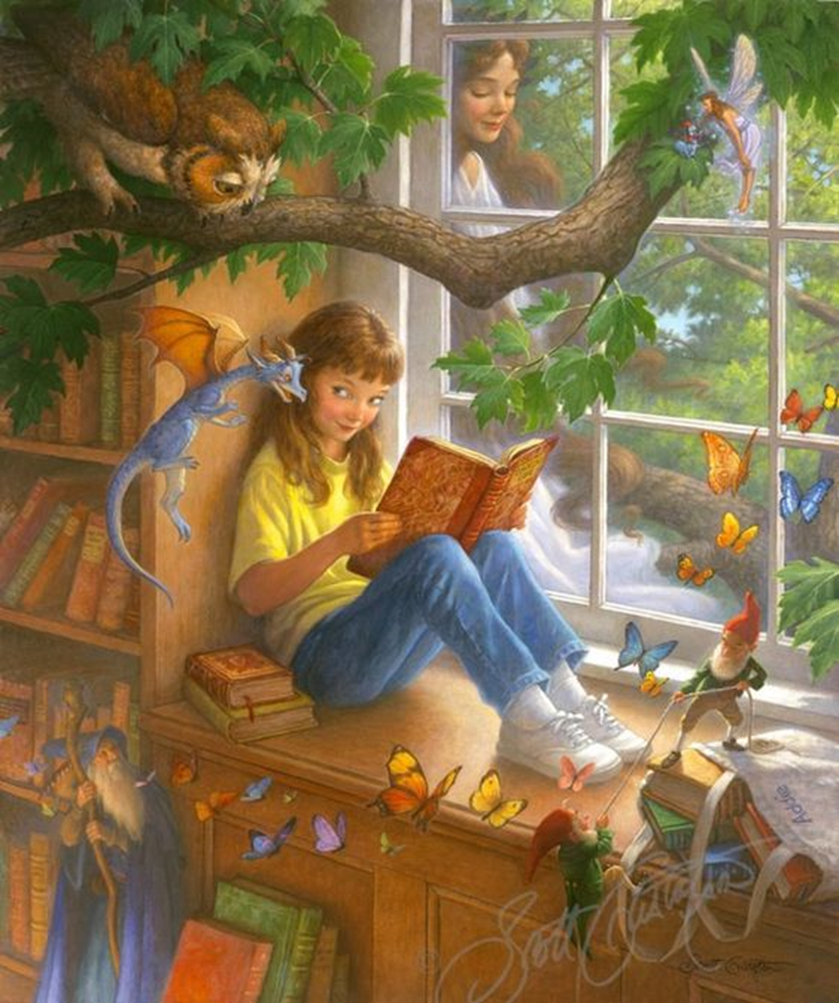 Паркан
ІІ частина
Впізнай слово-аналогію за малюнком
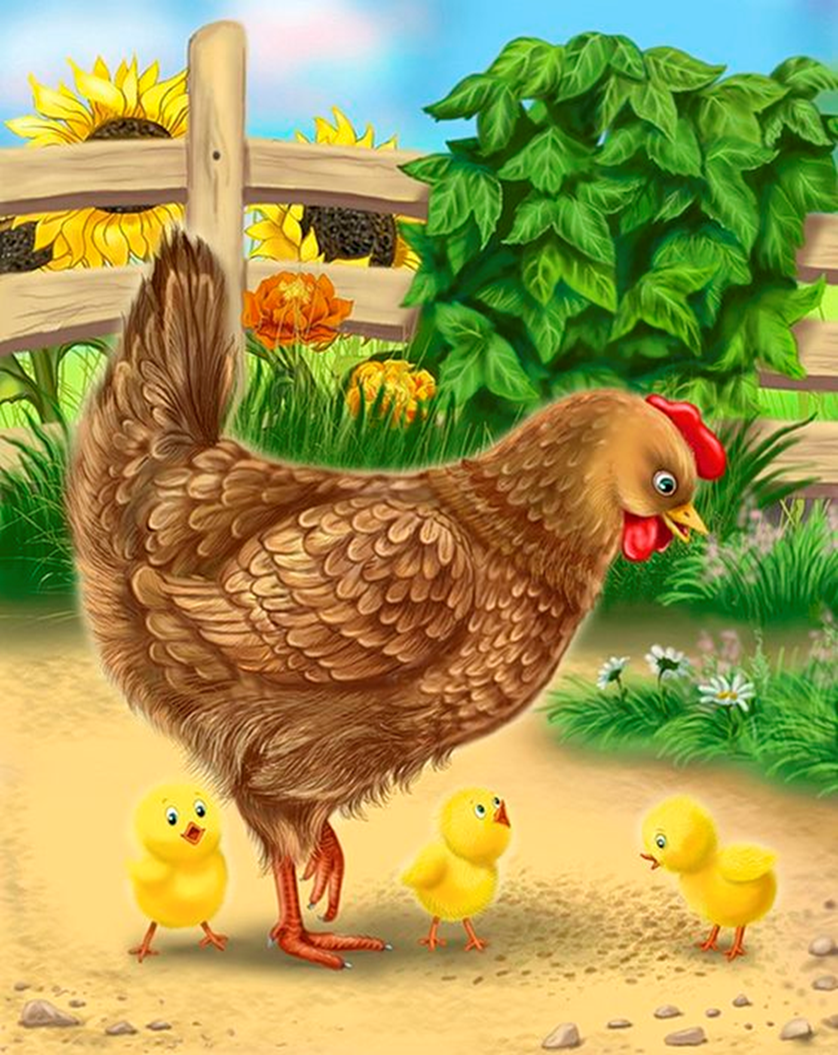 Сонце
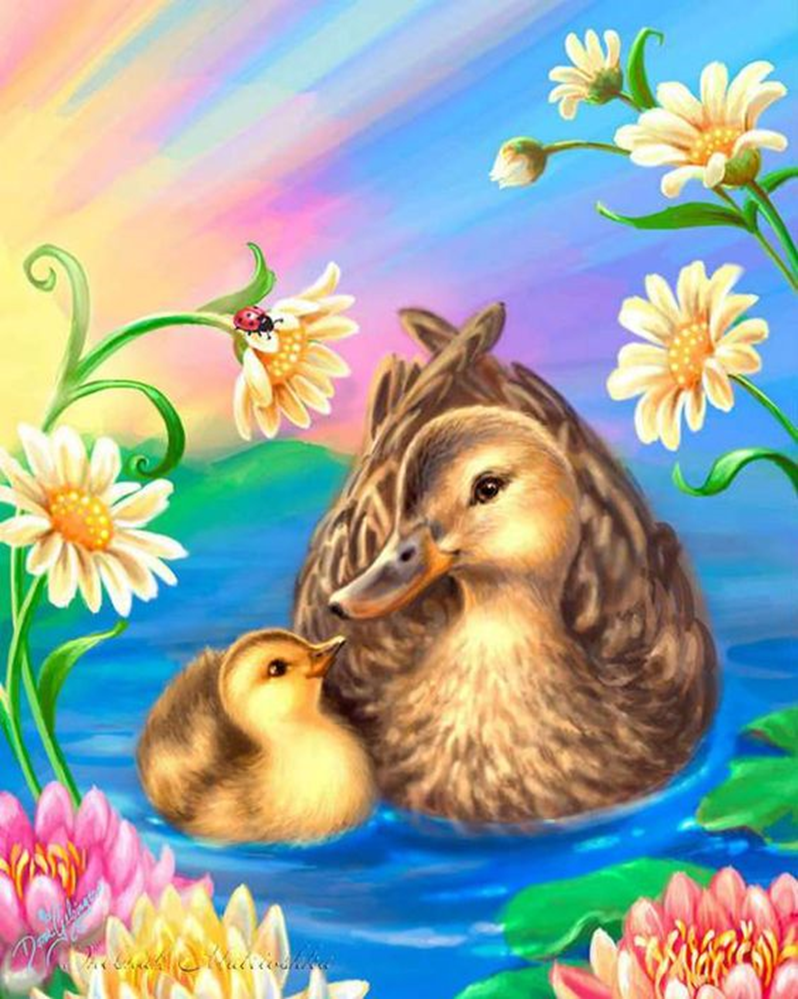 Веселка
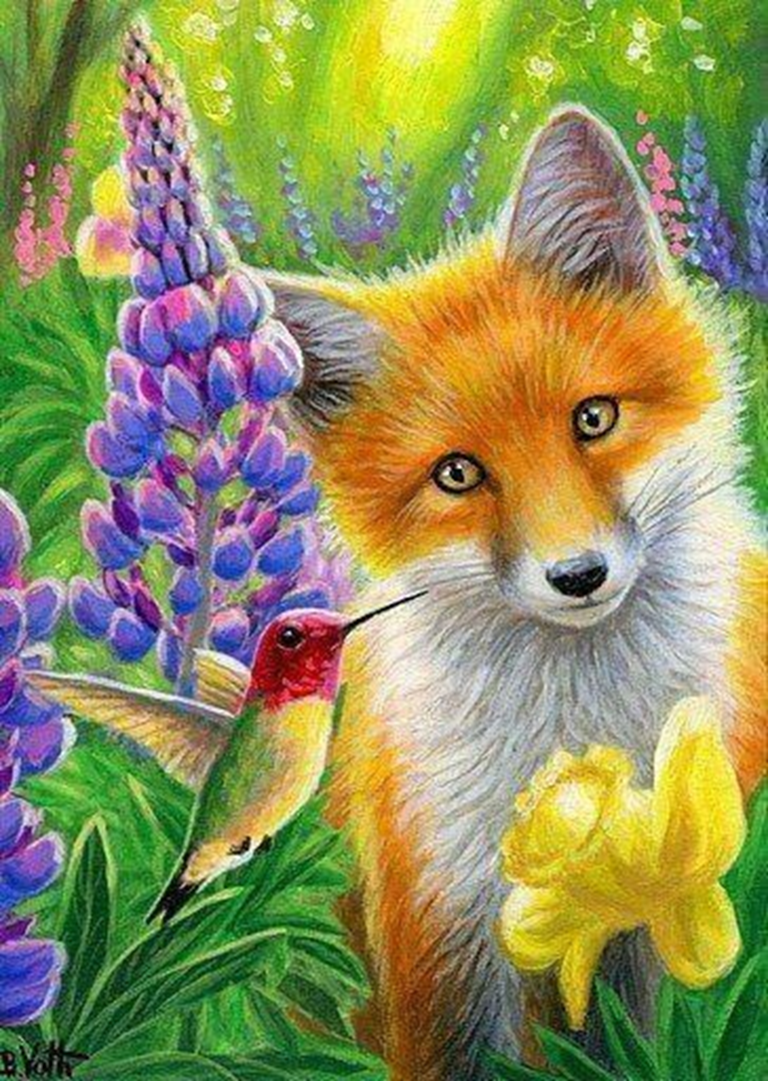 Виноград
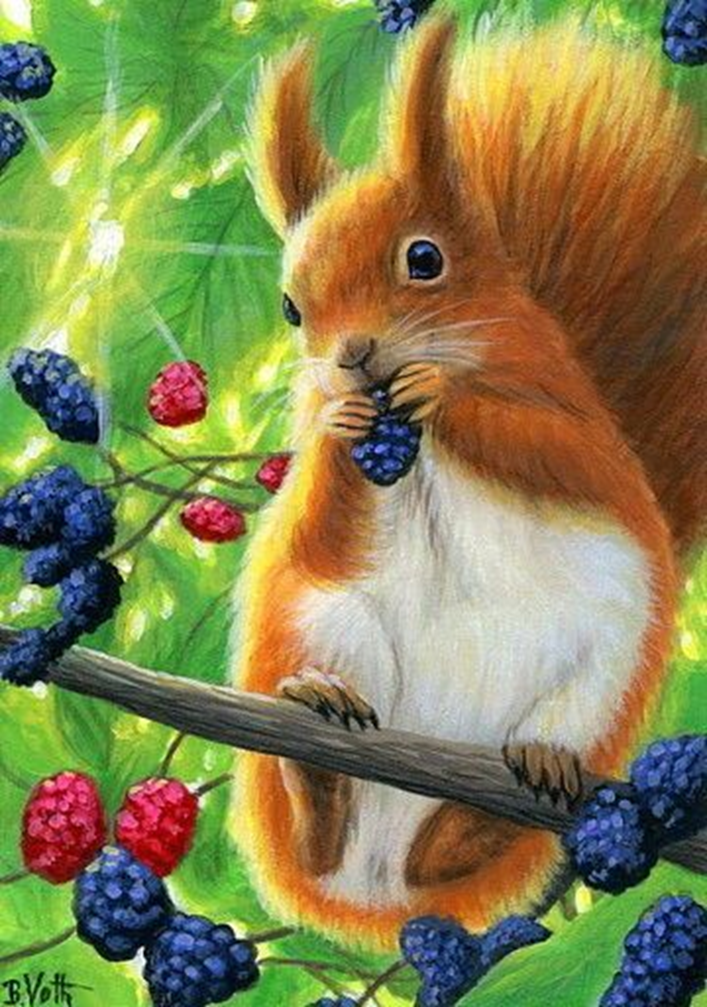 Зірка
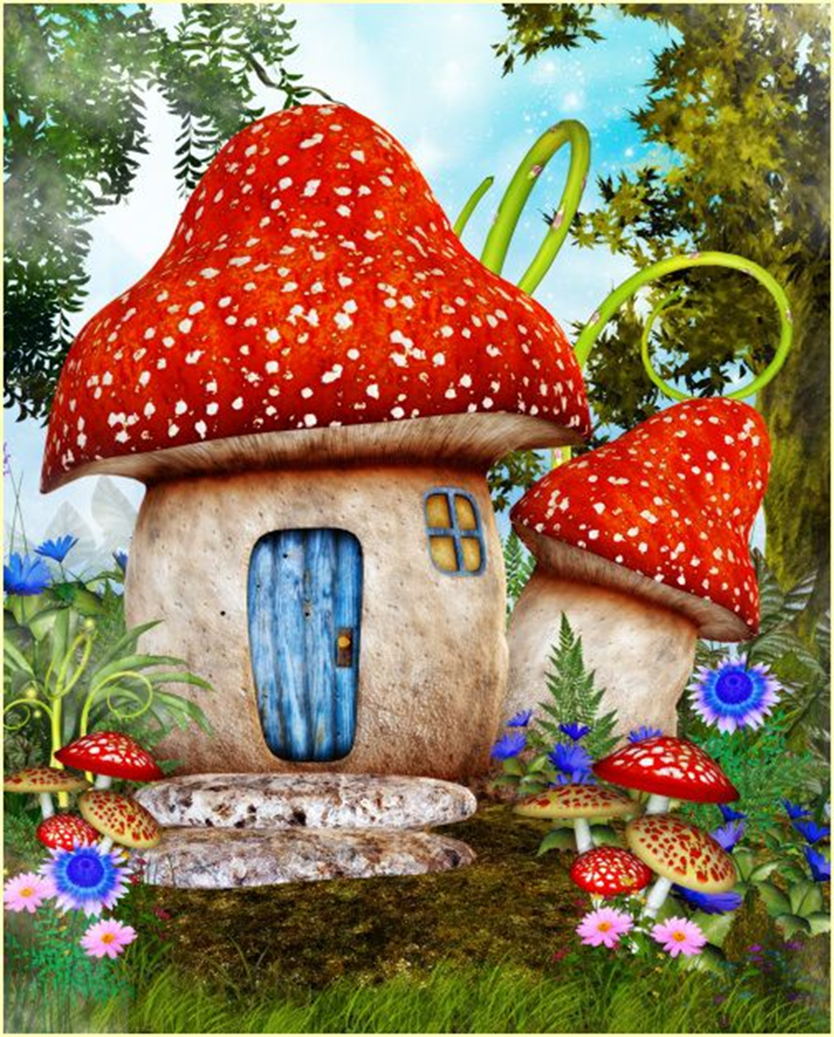 Полуниця
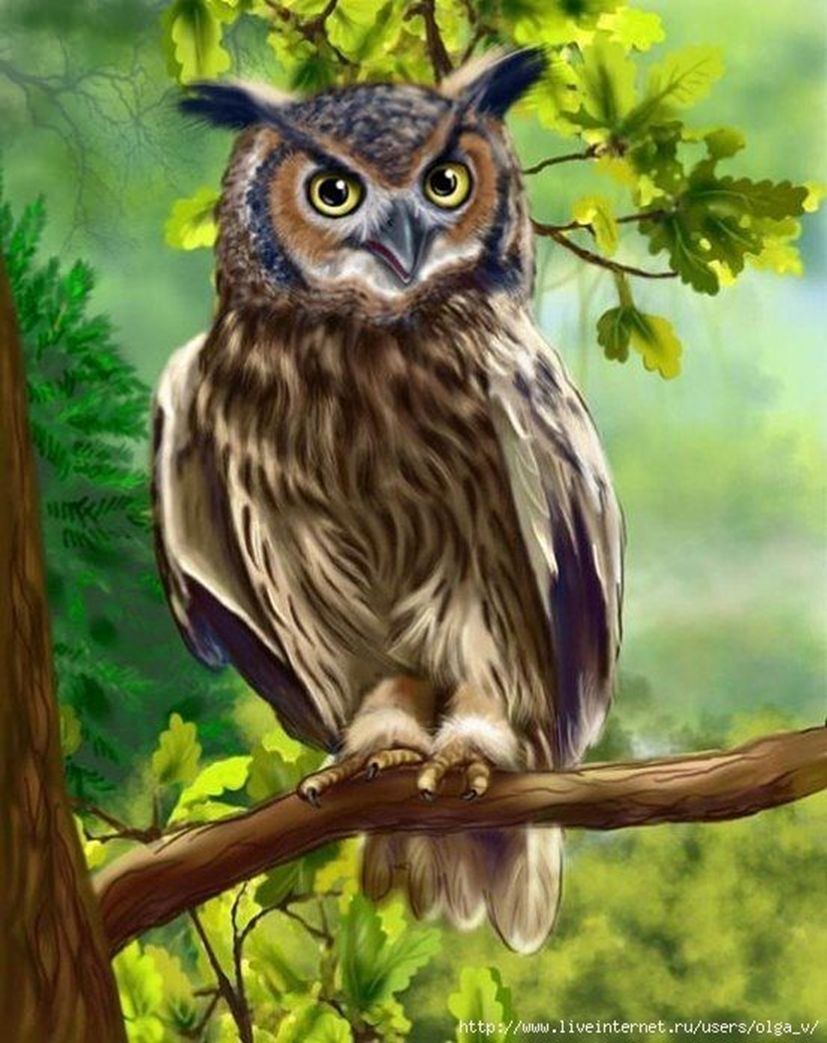 Їжак
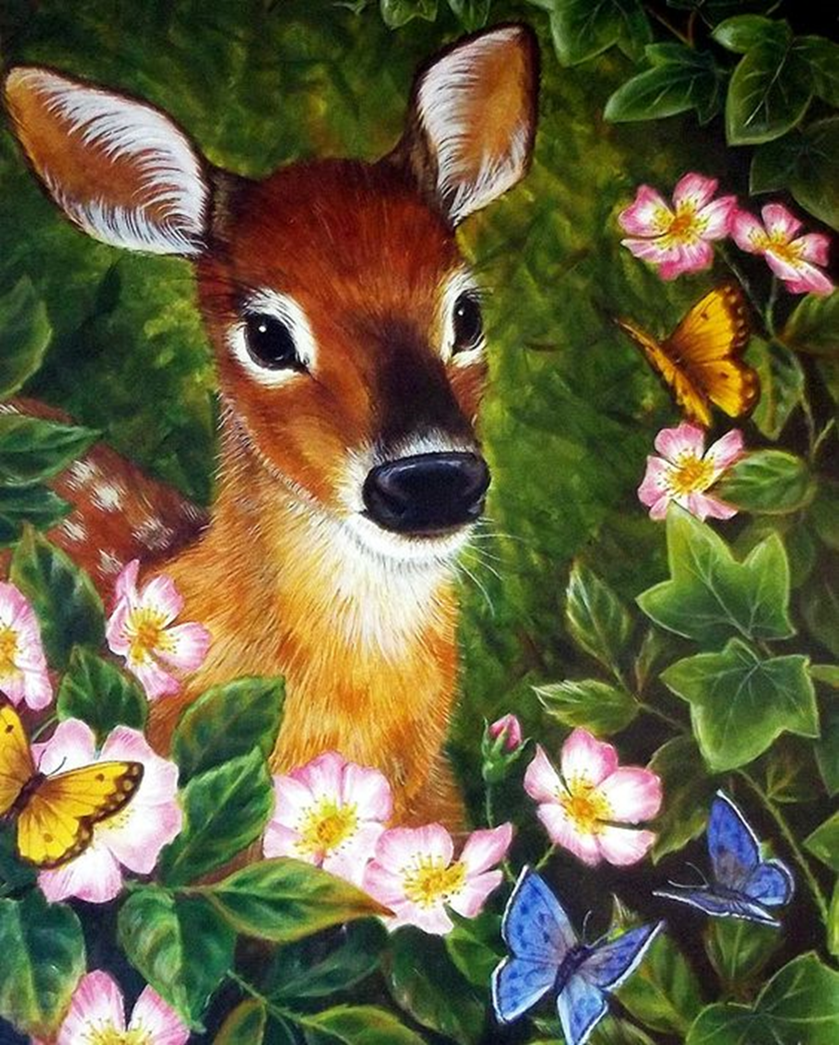 Букет
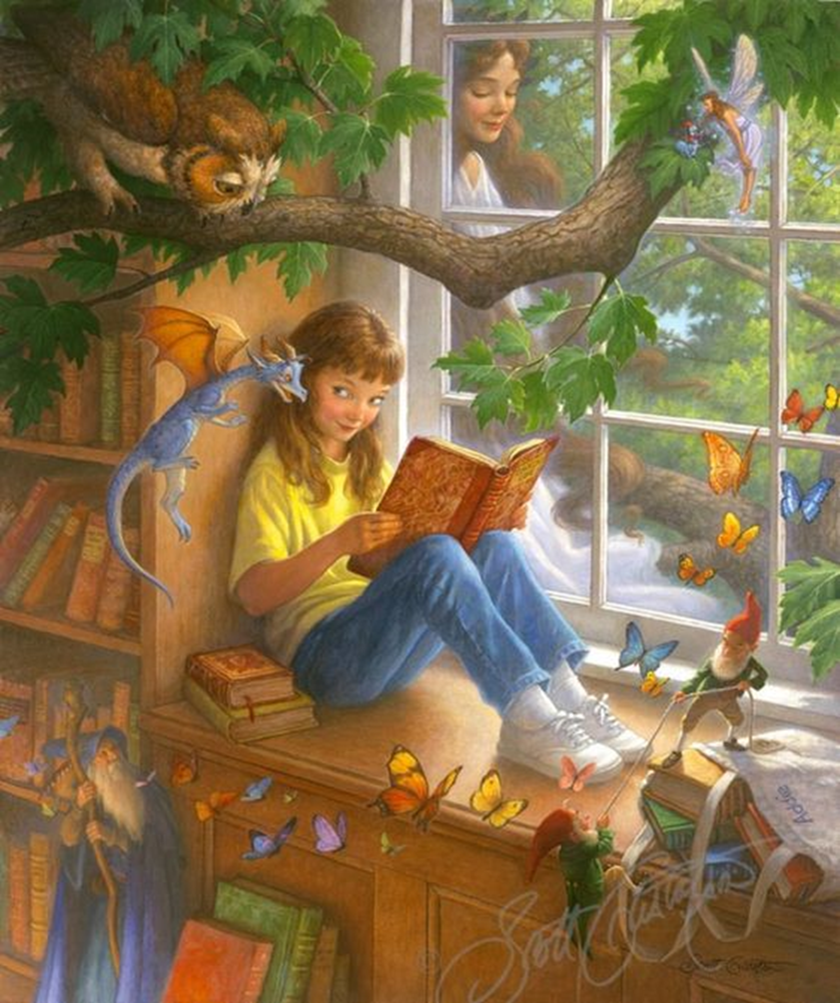 Паркан
ІІІ частина
Перевірка знань
Пригадай, 
що було на малюнку, 
за словом
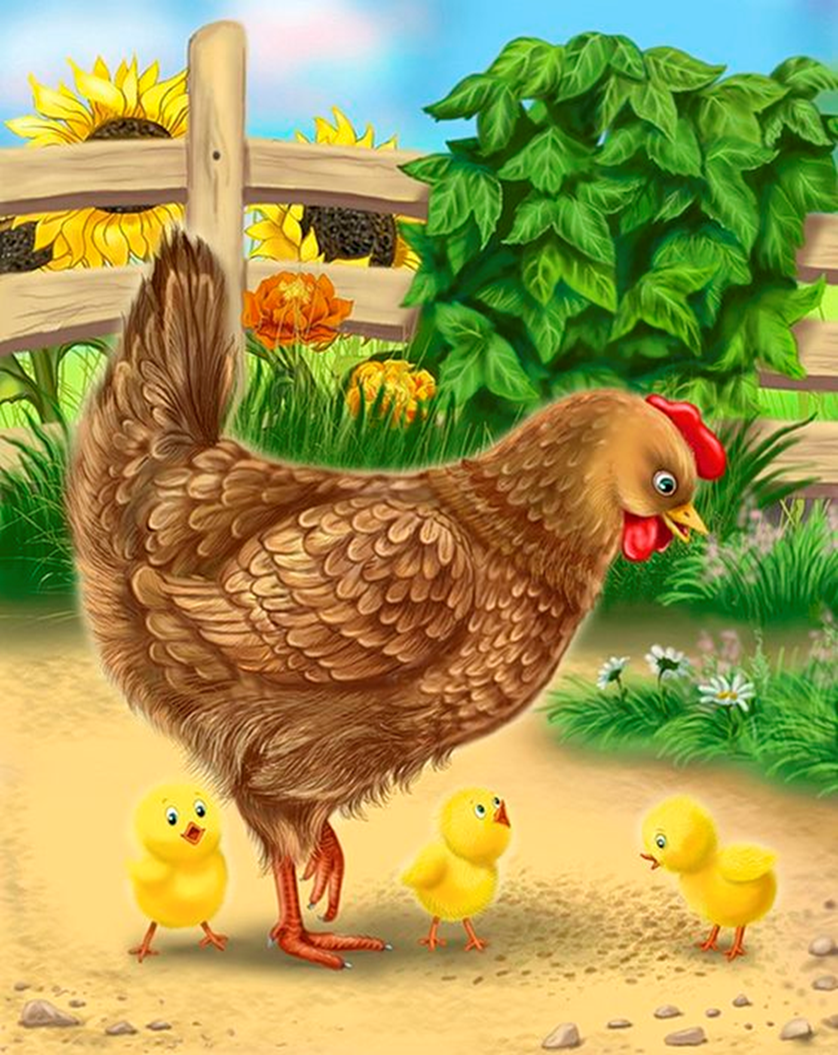 Сонце
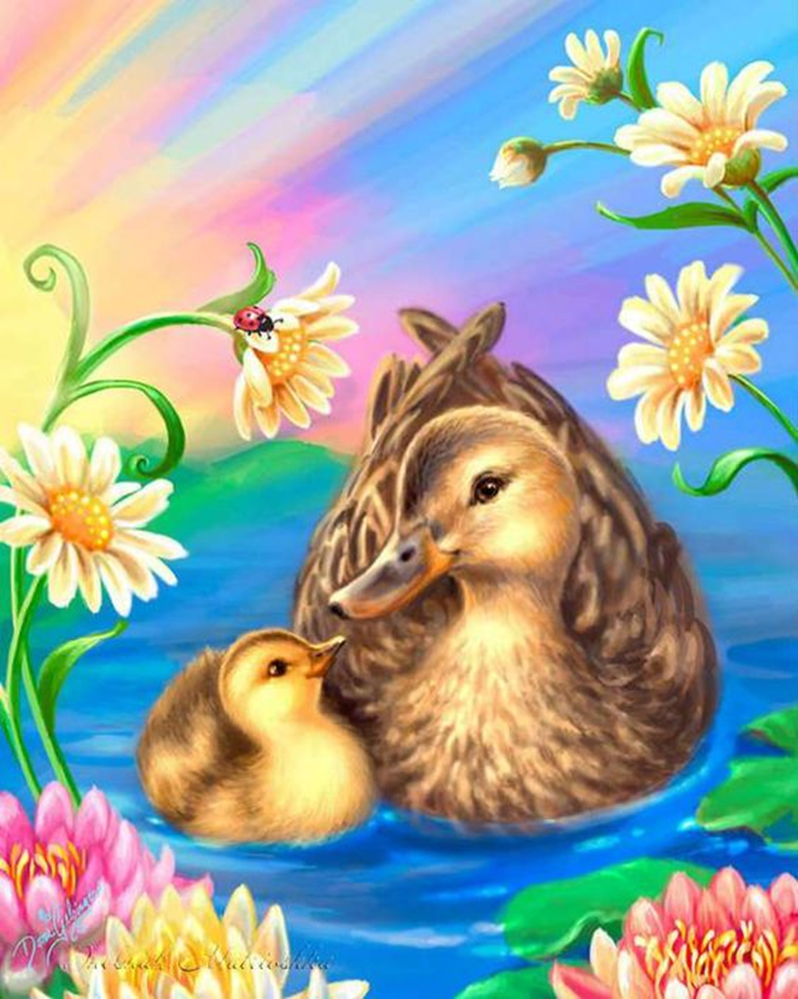 Веселка
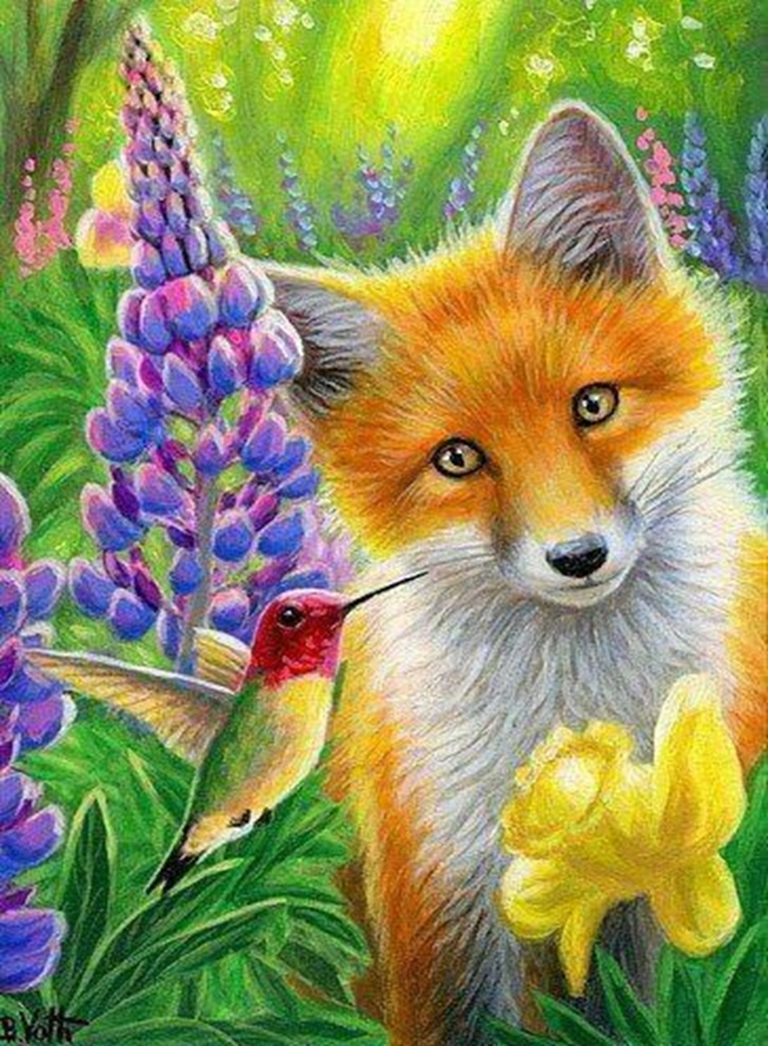 Виноград
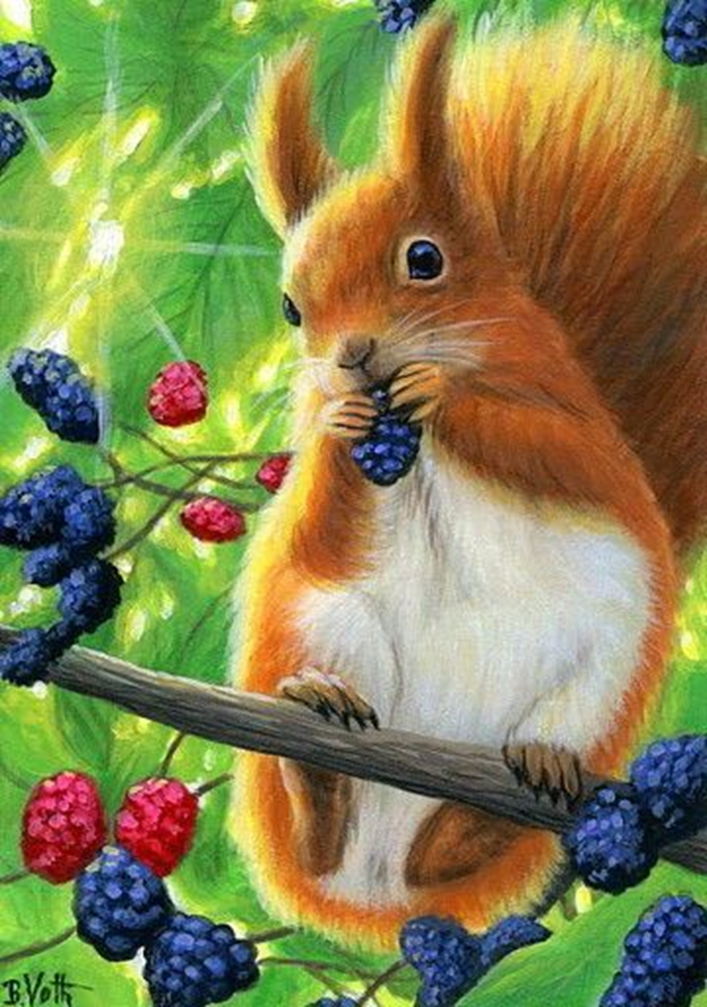 Зірка
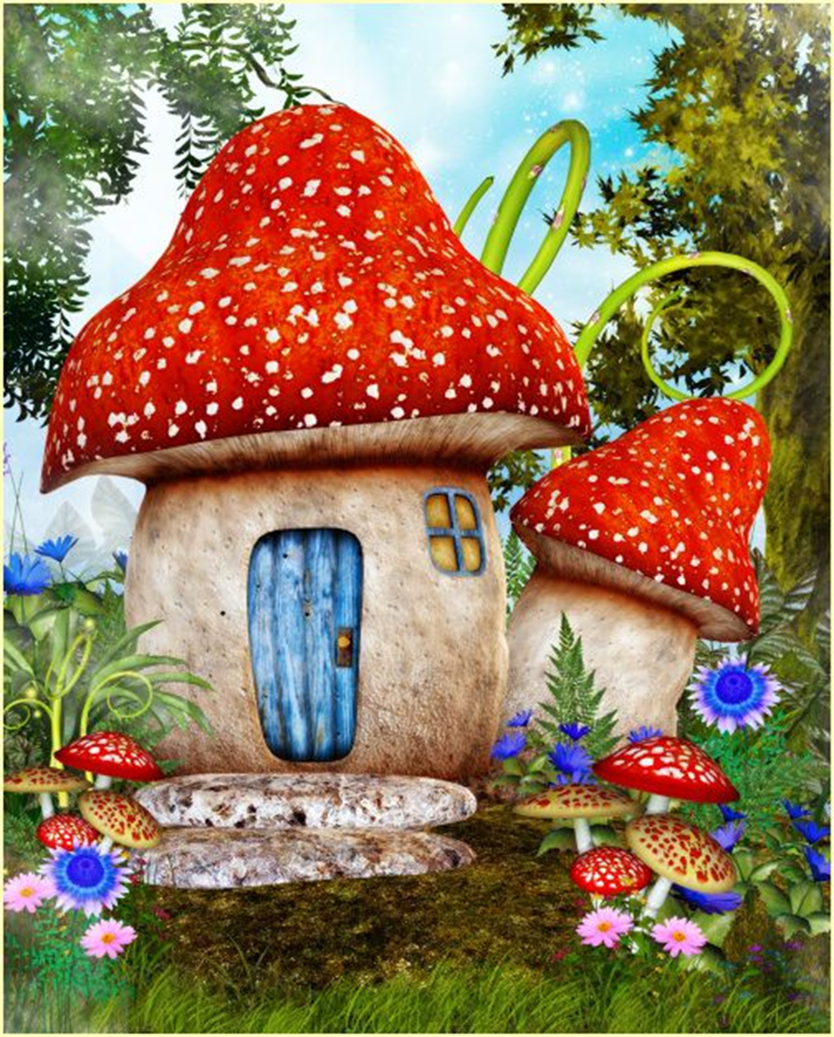 Полуниця
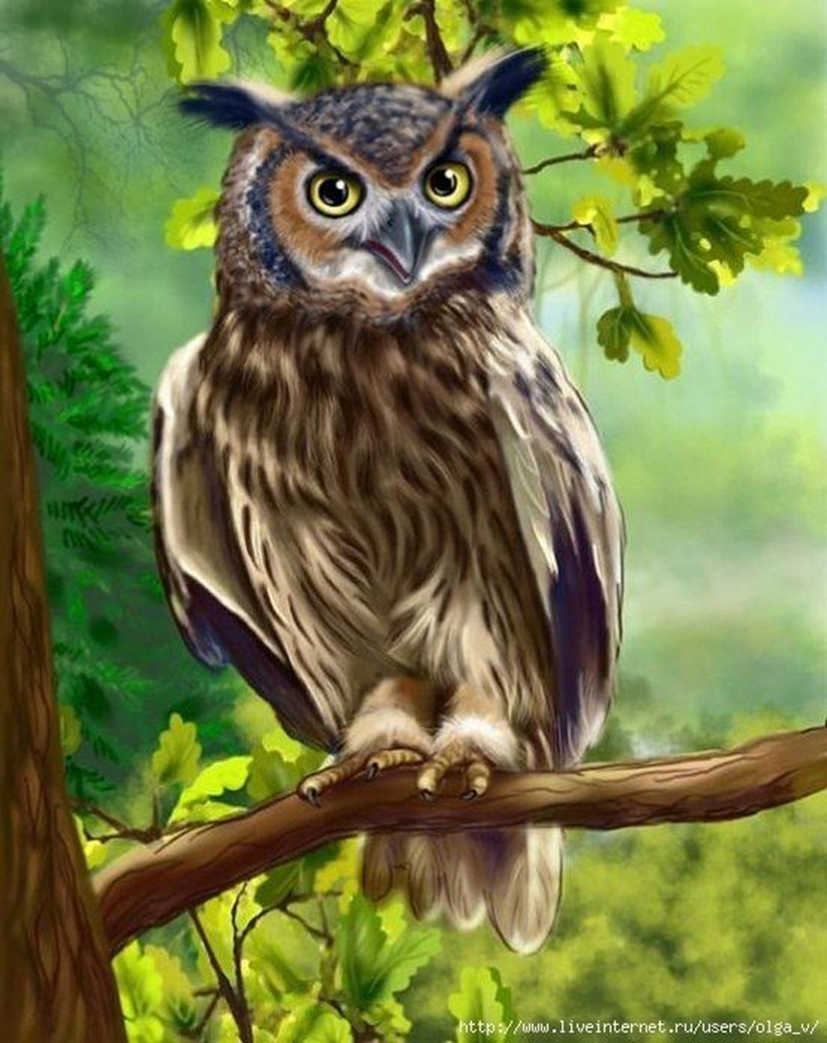 Їжак
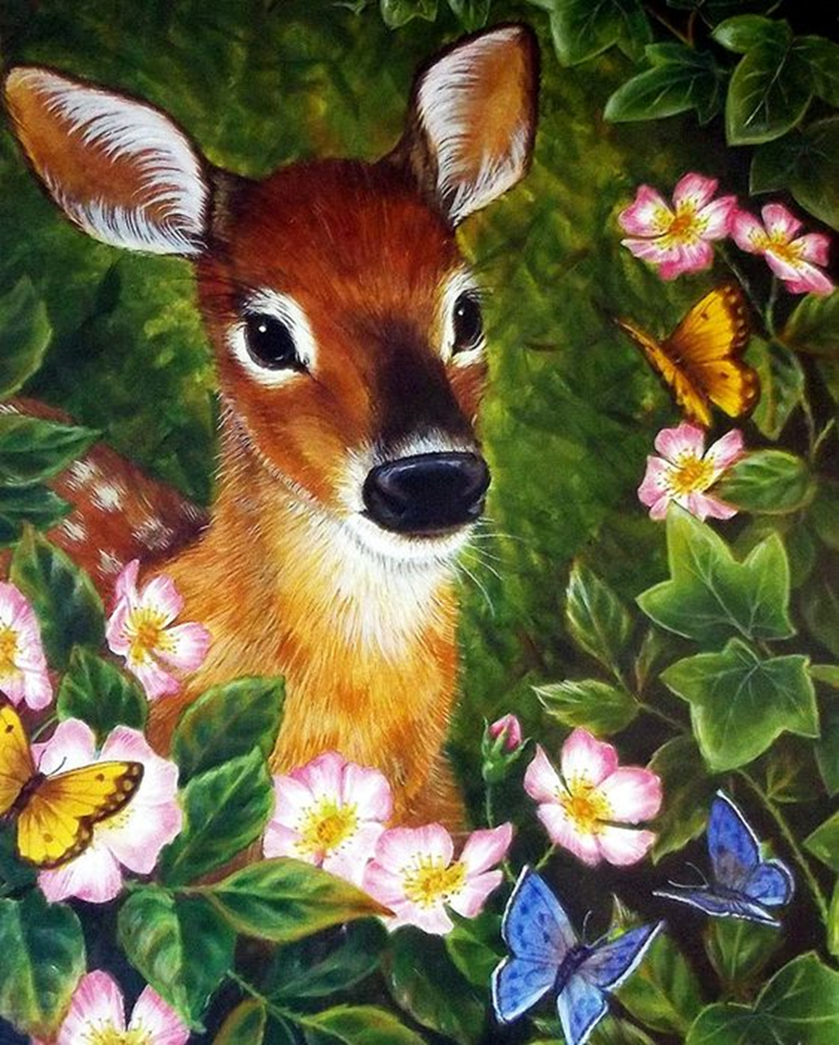 Букет
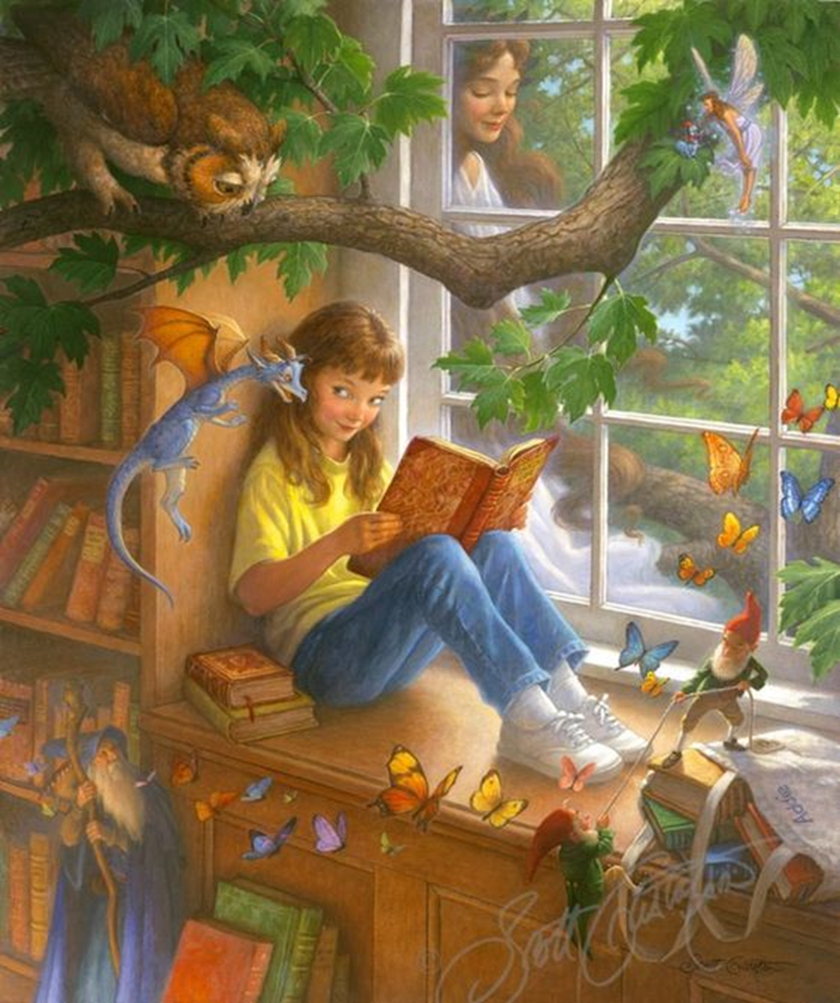 Паркан